Фотоальбом
День науки и творчества
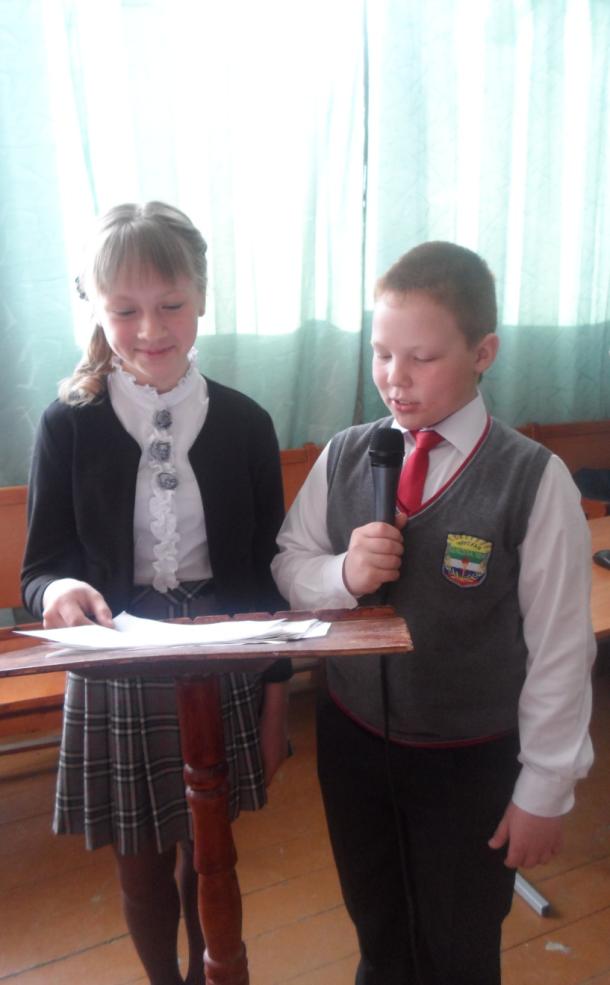 Ведущие литературно-музыкальной композиции 
«Я люблю тебя, Россия!» 
Парамонова Ангелина и Осадчий Дмитрий
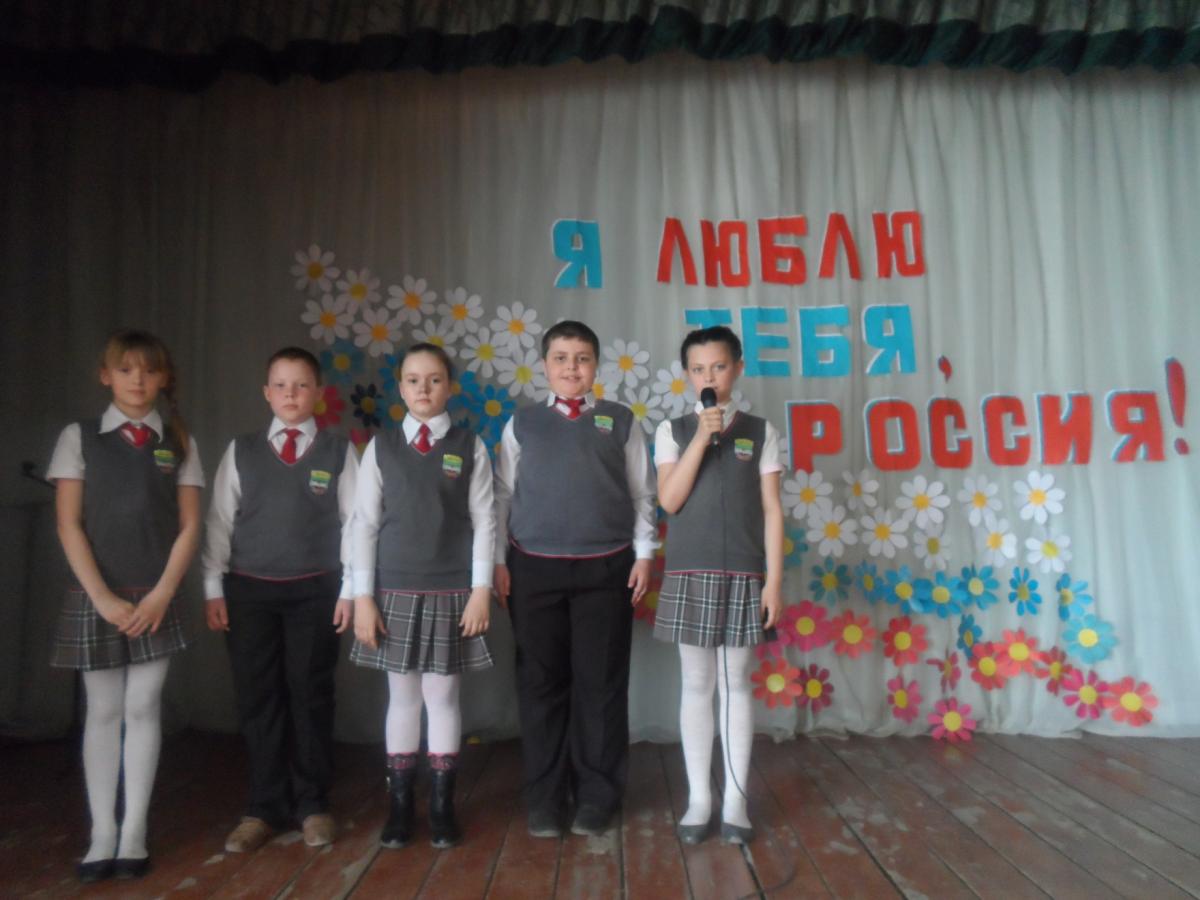 Выступление со стихотворением «Берёза»
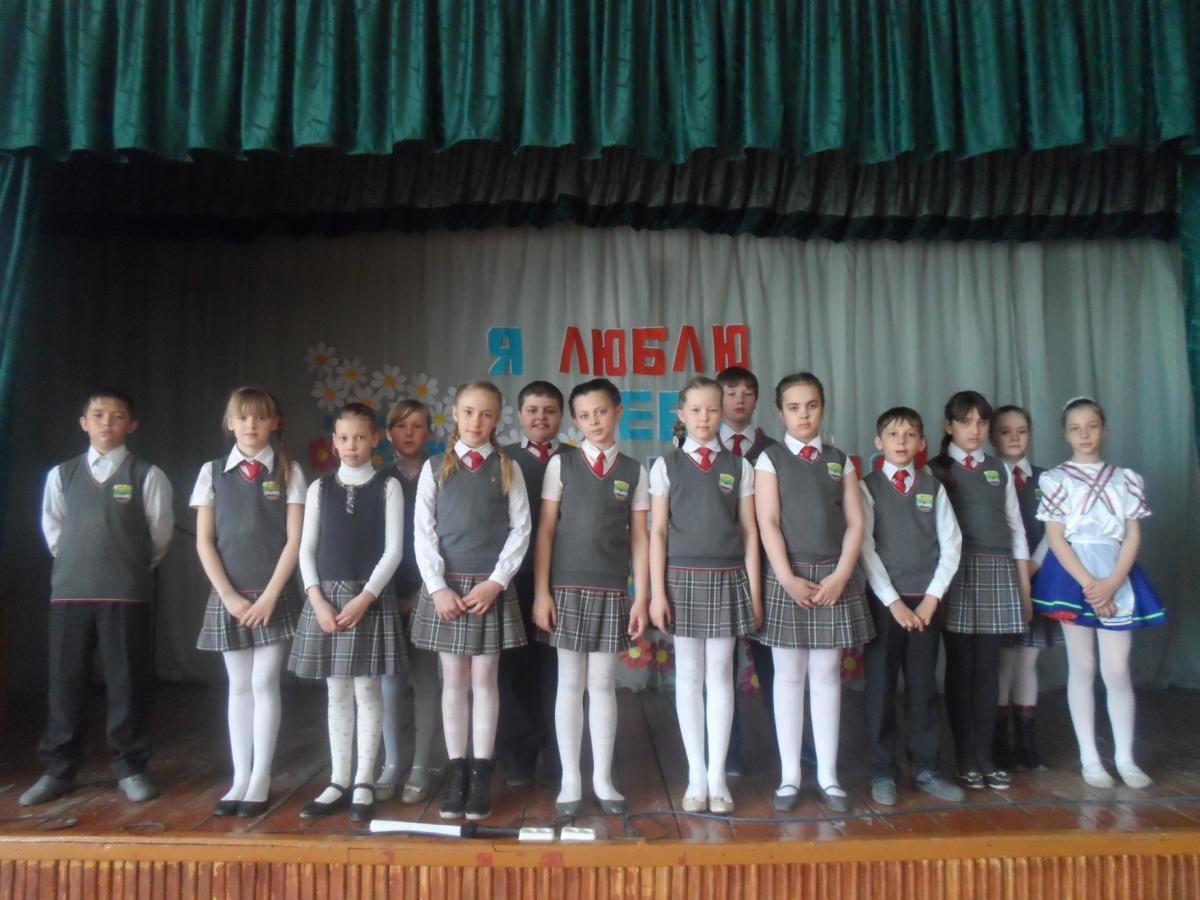 Выступление с песней «Родина моя»
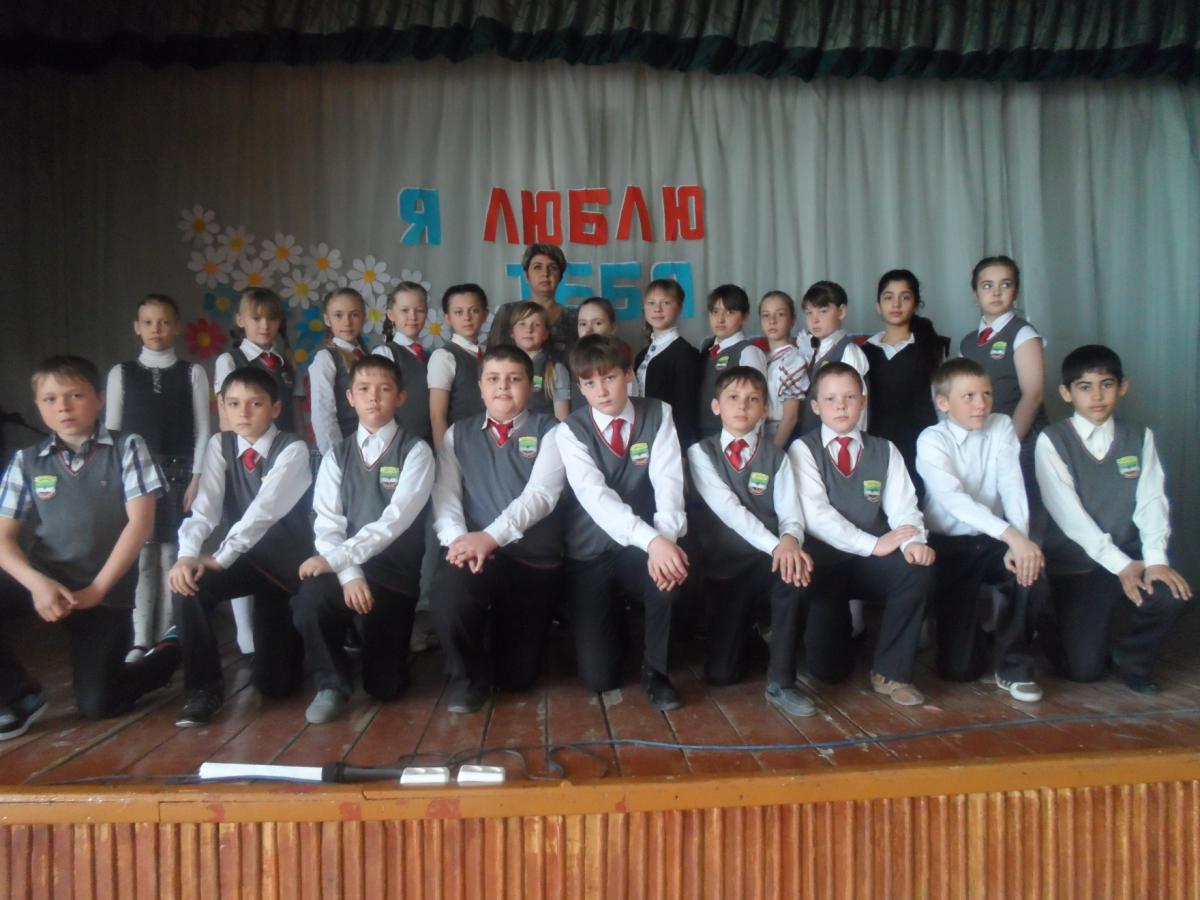 Участники и зрители литературно-музыкальной композиции «Я люблю тебя, Россия!»
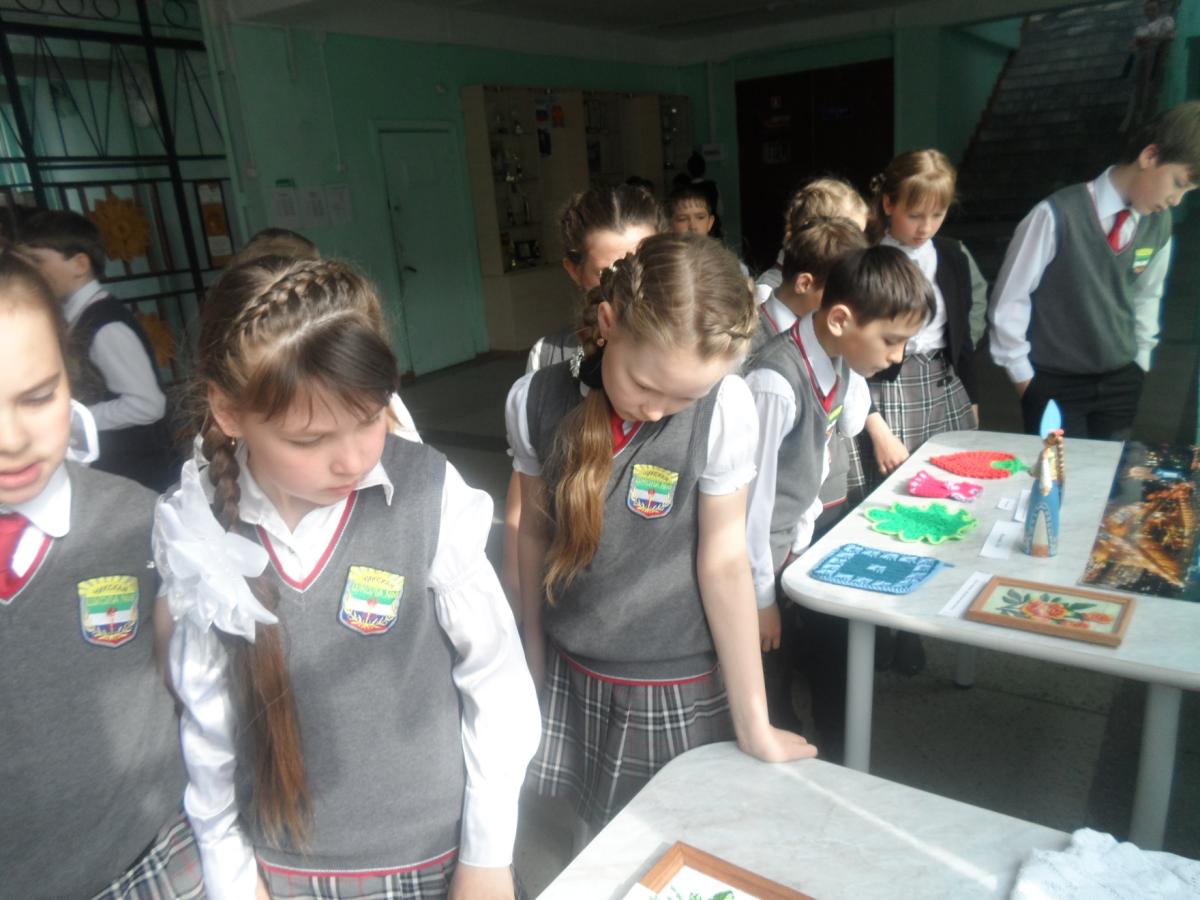 На выставке
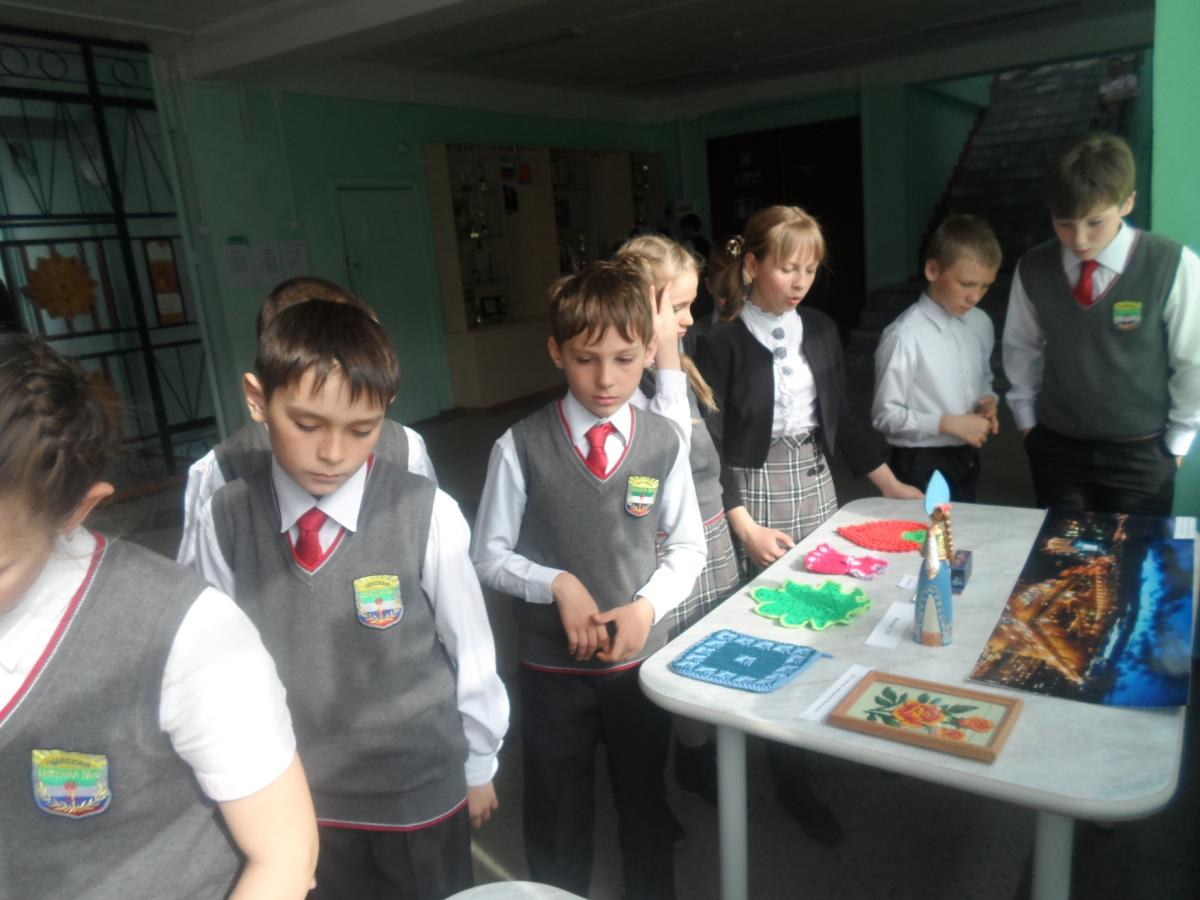 На выставке
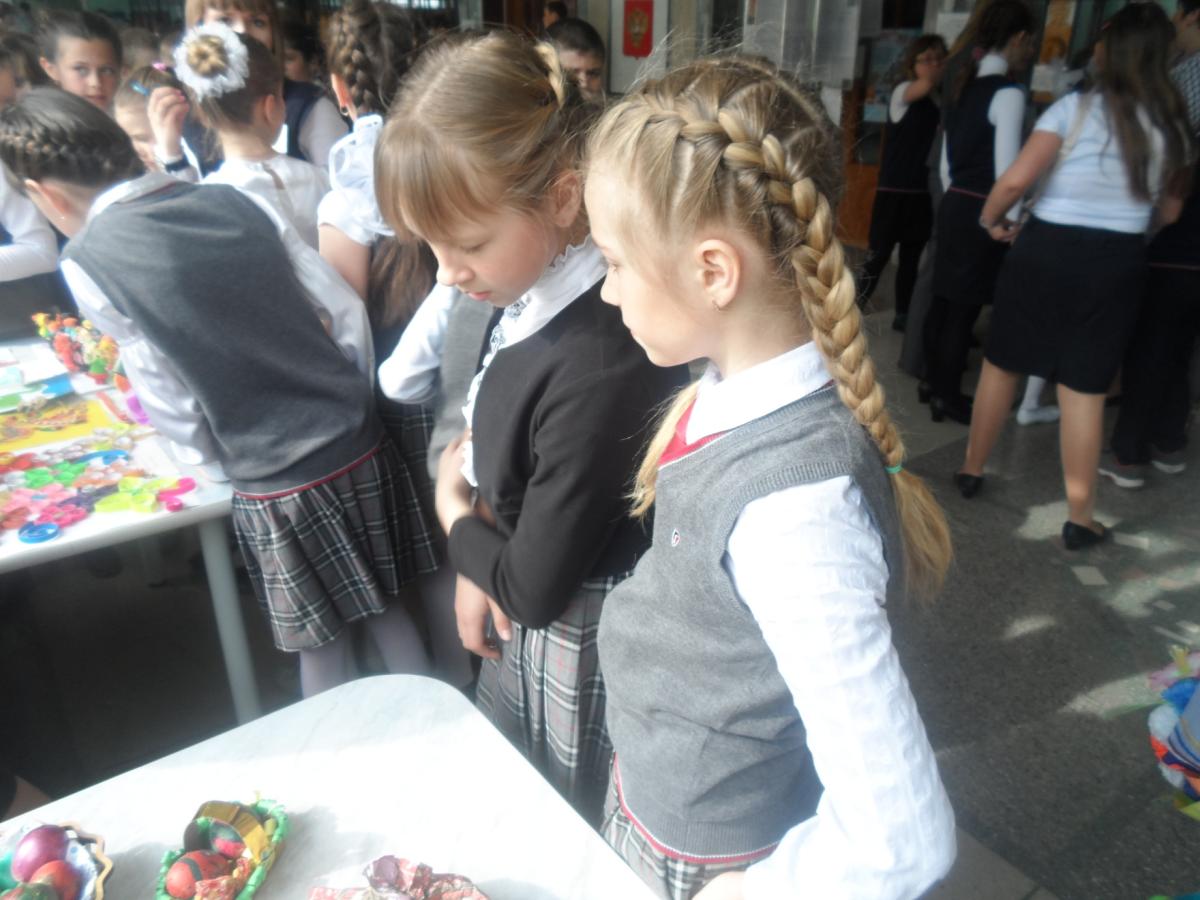 На выставке
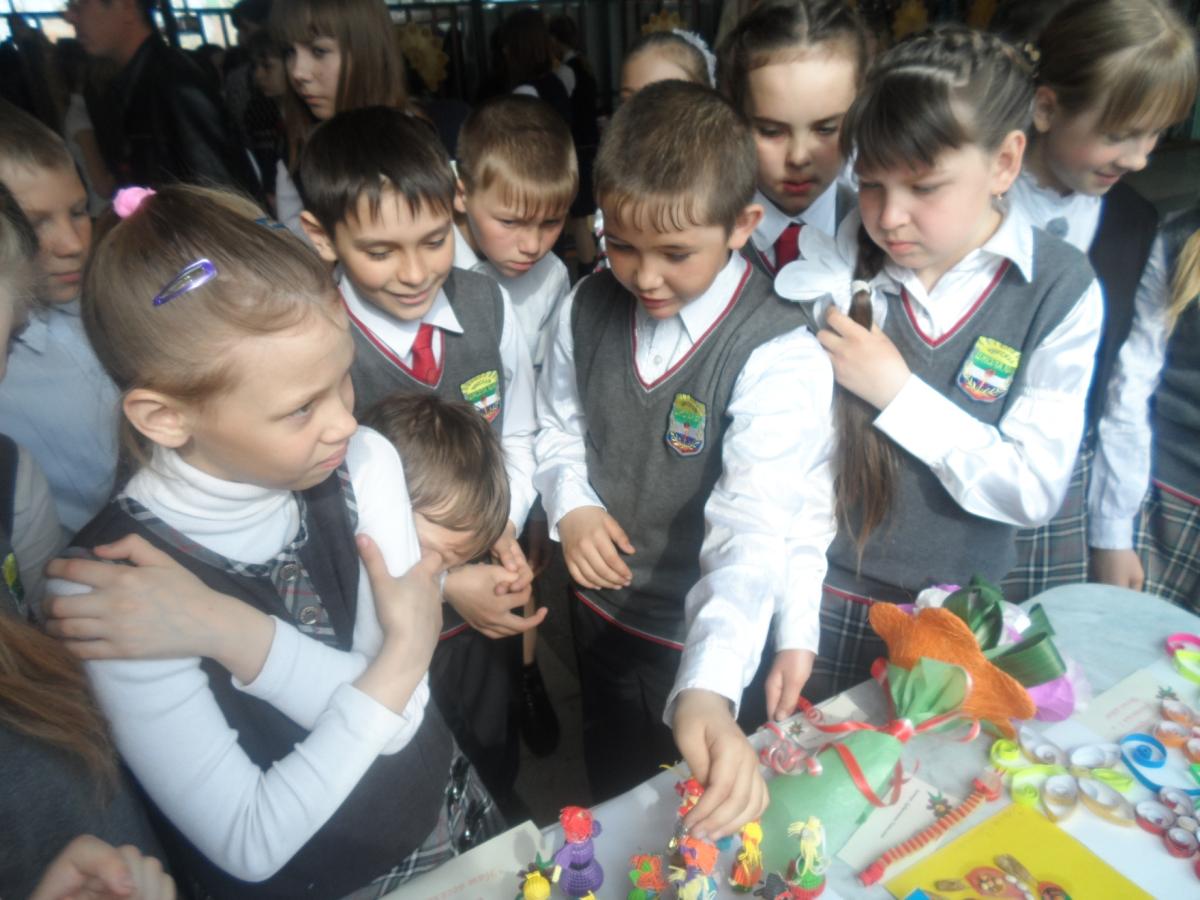 На выставке
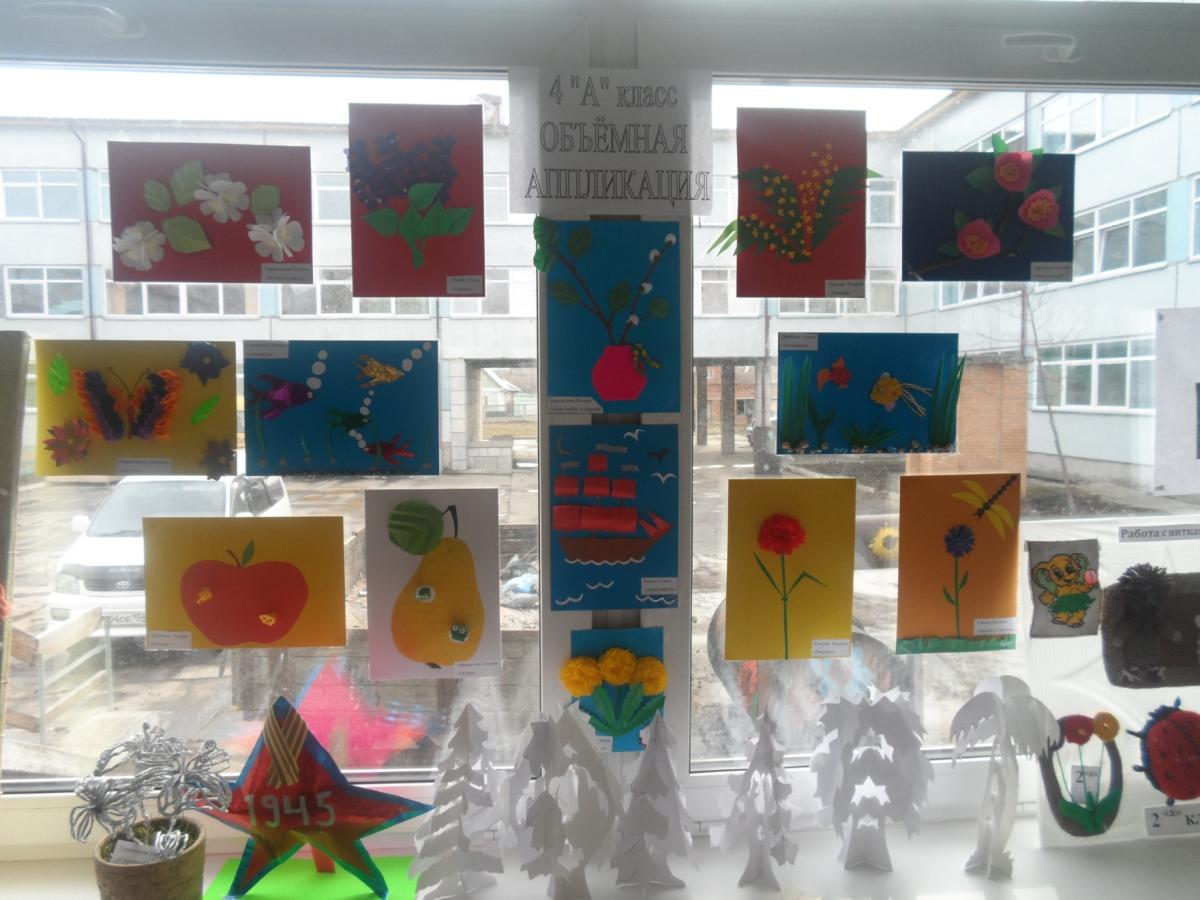 Наша выставка
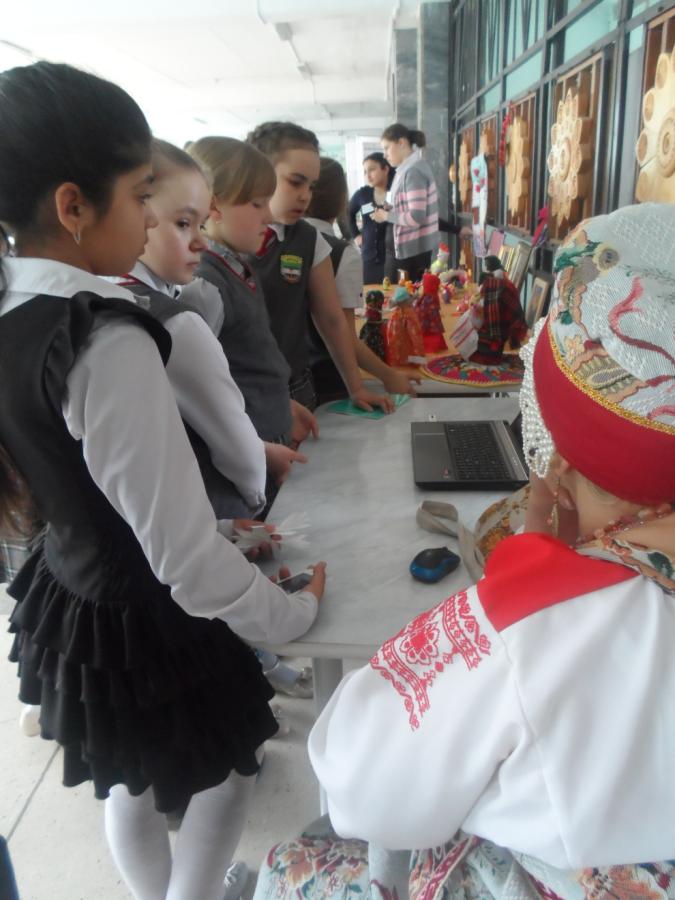 На выставке
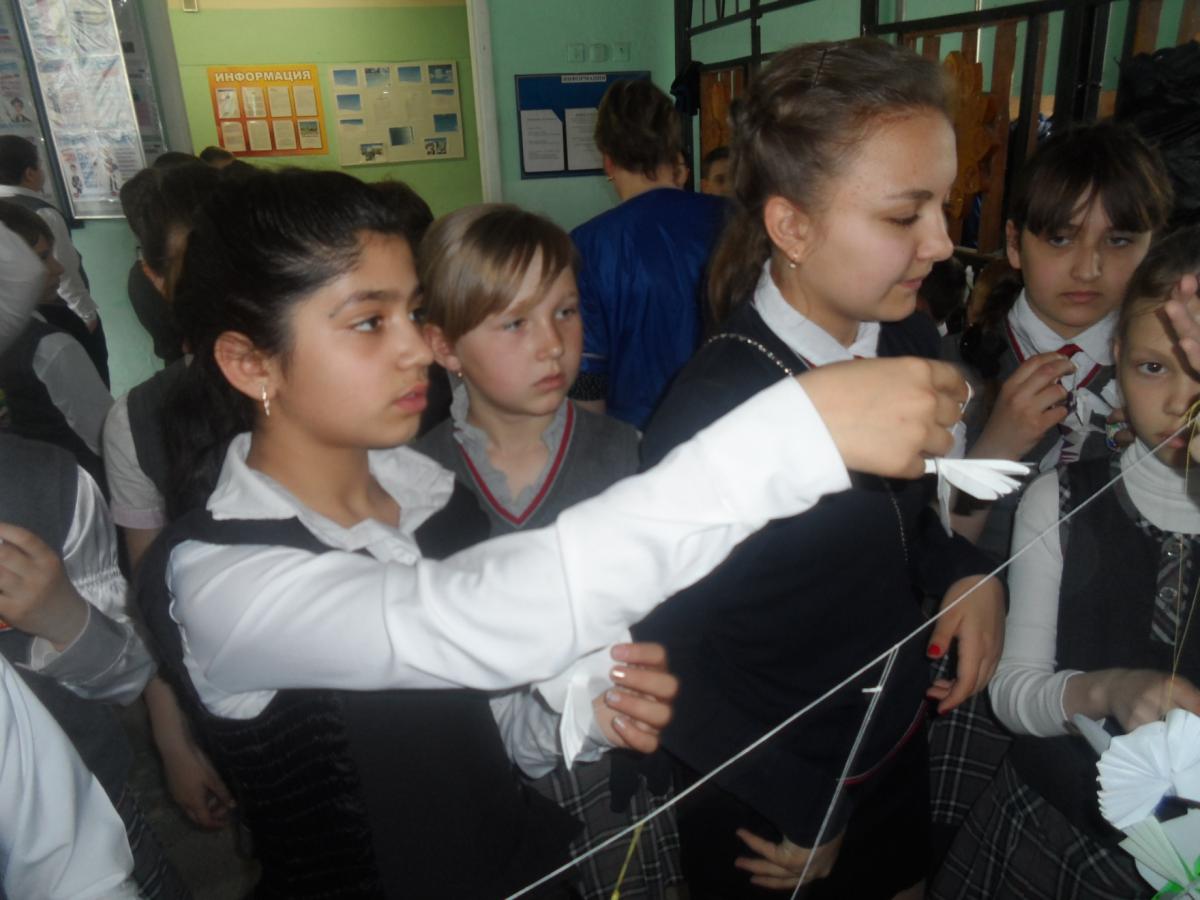 Голуби мира
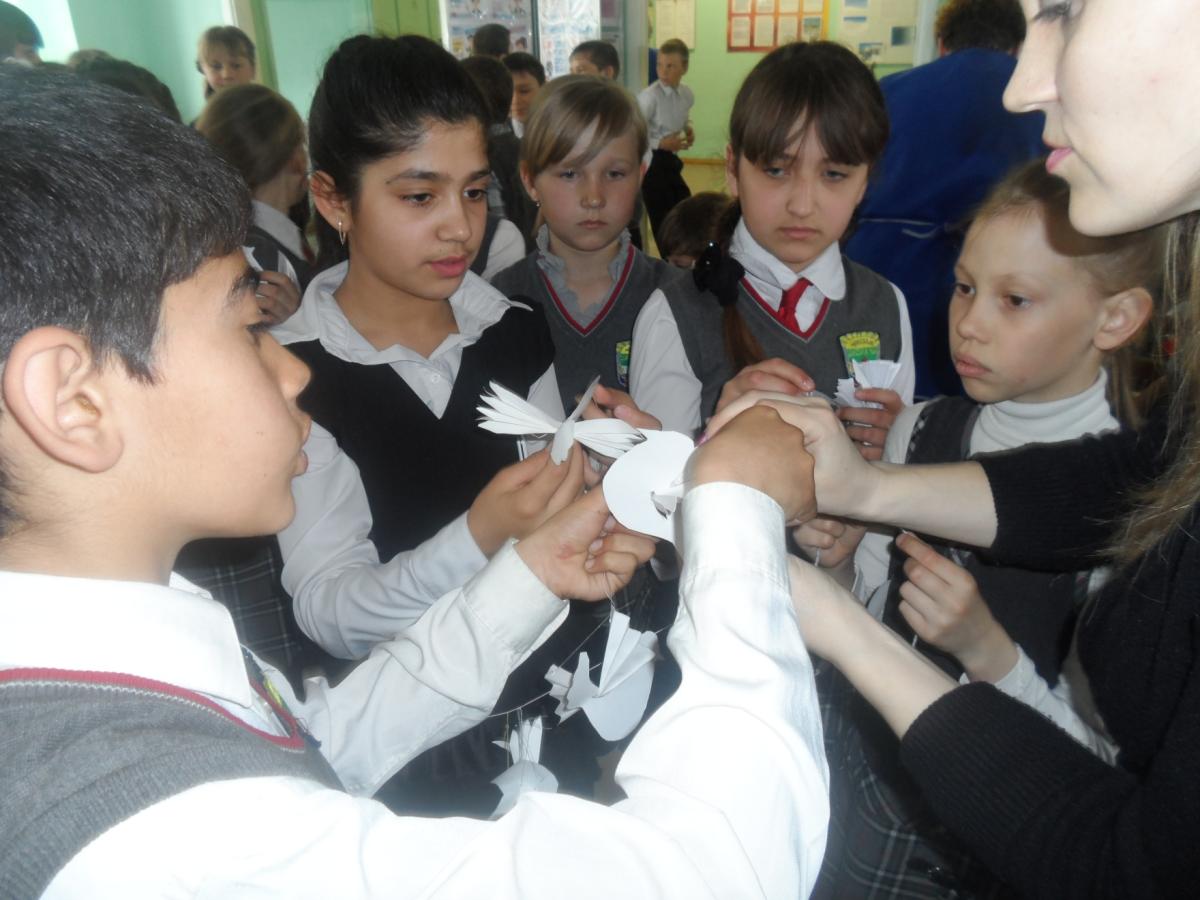 Голуби мира
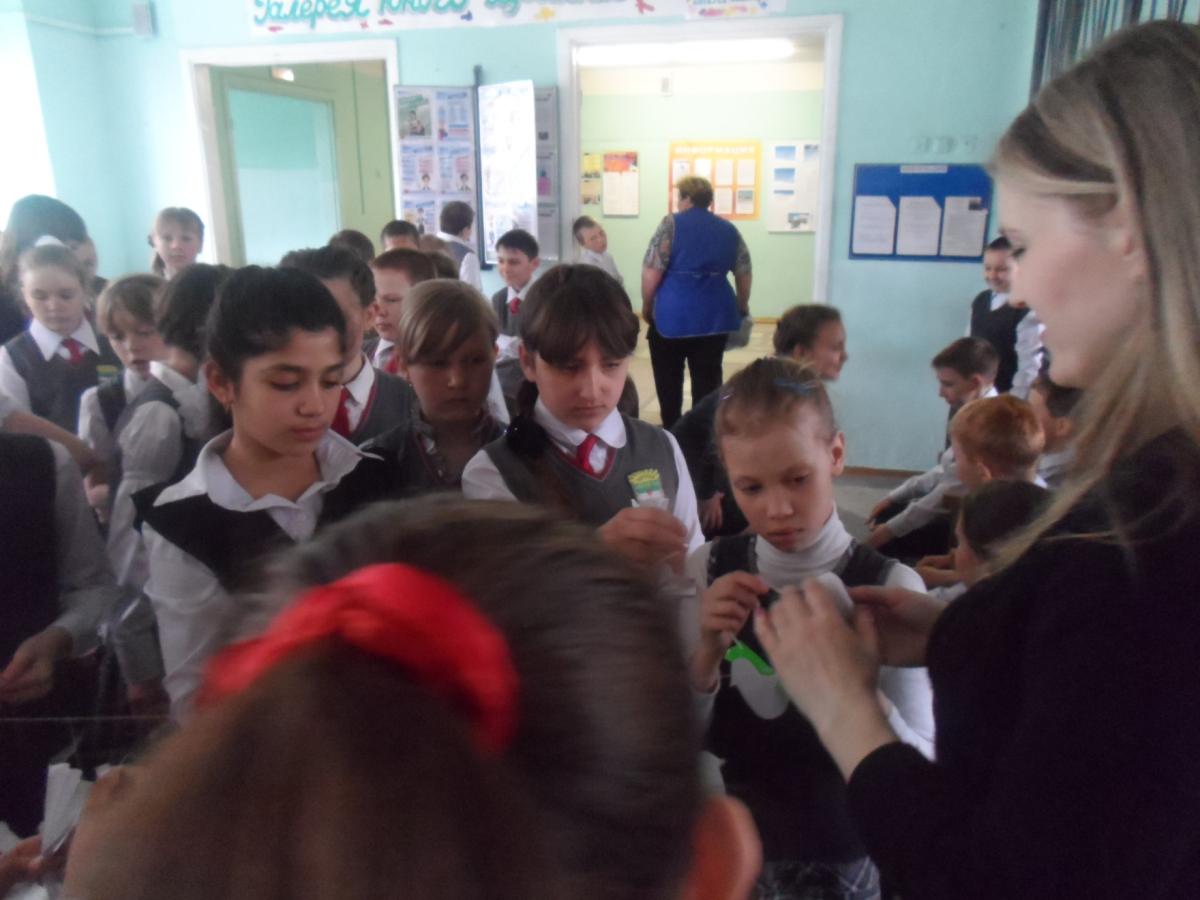 Голуби мира
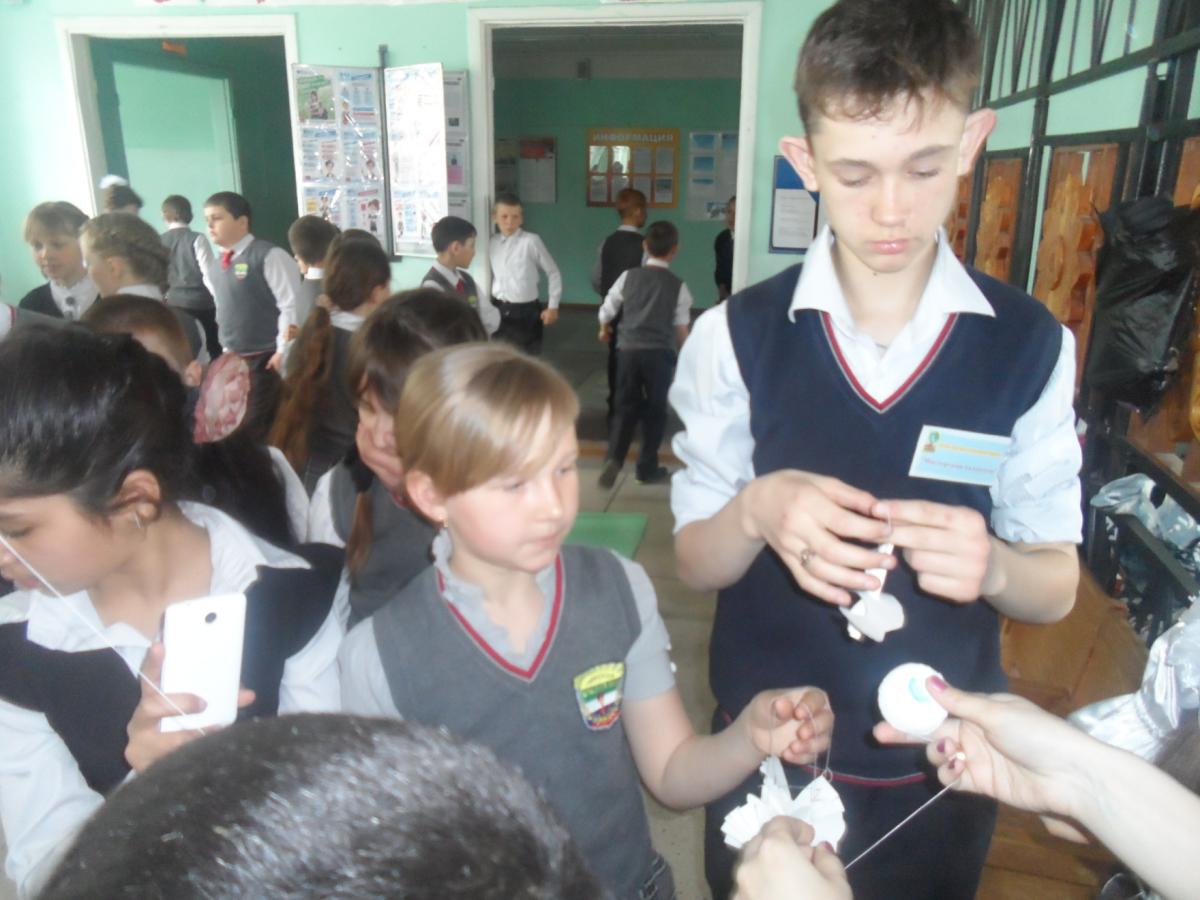 Голуби мира
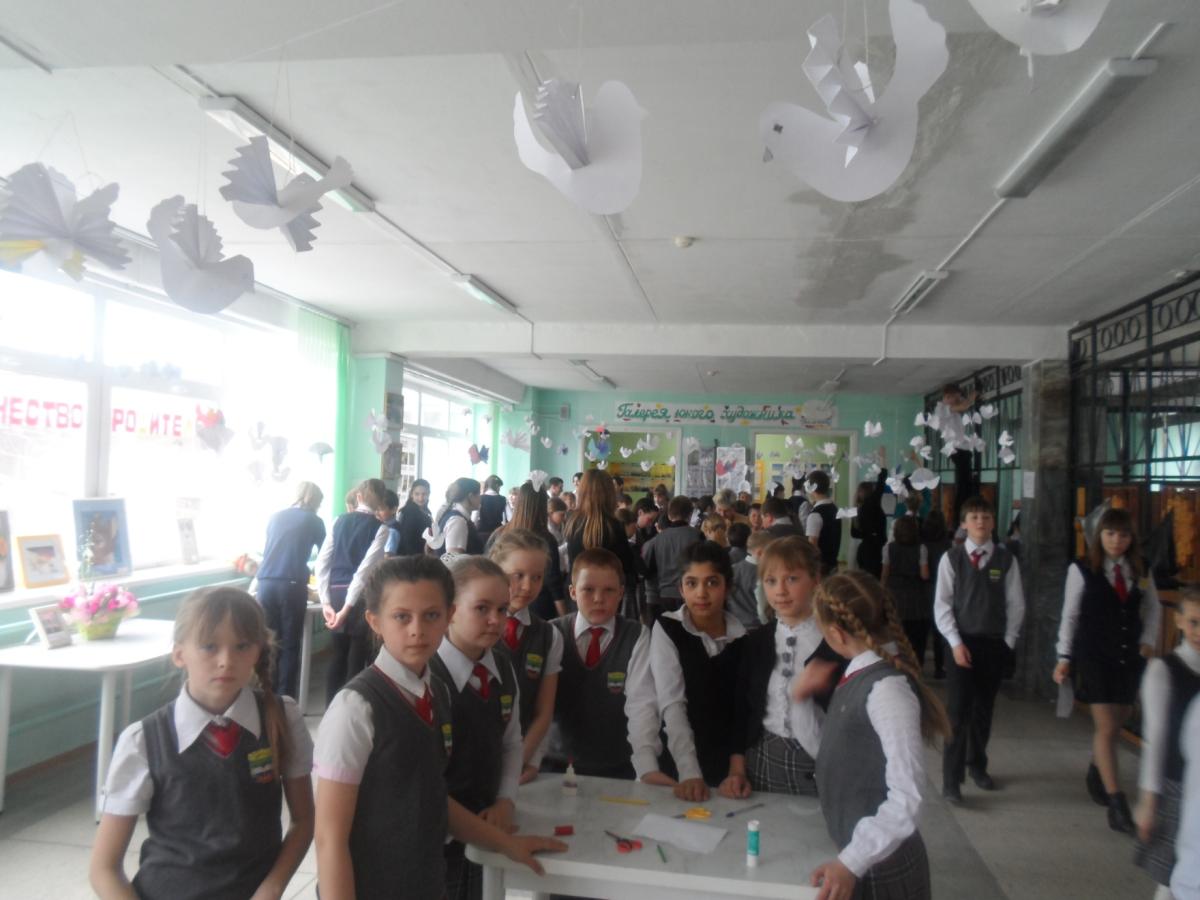 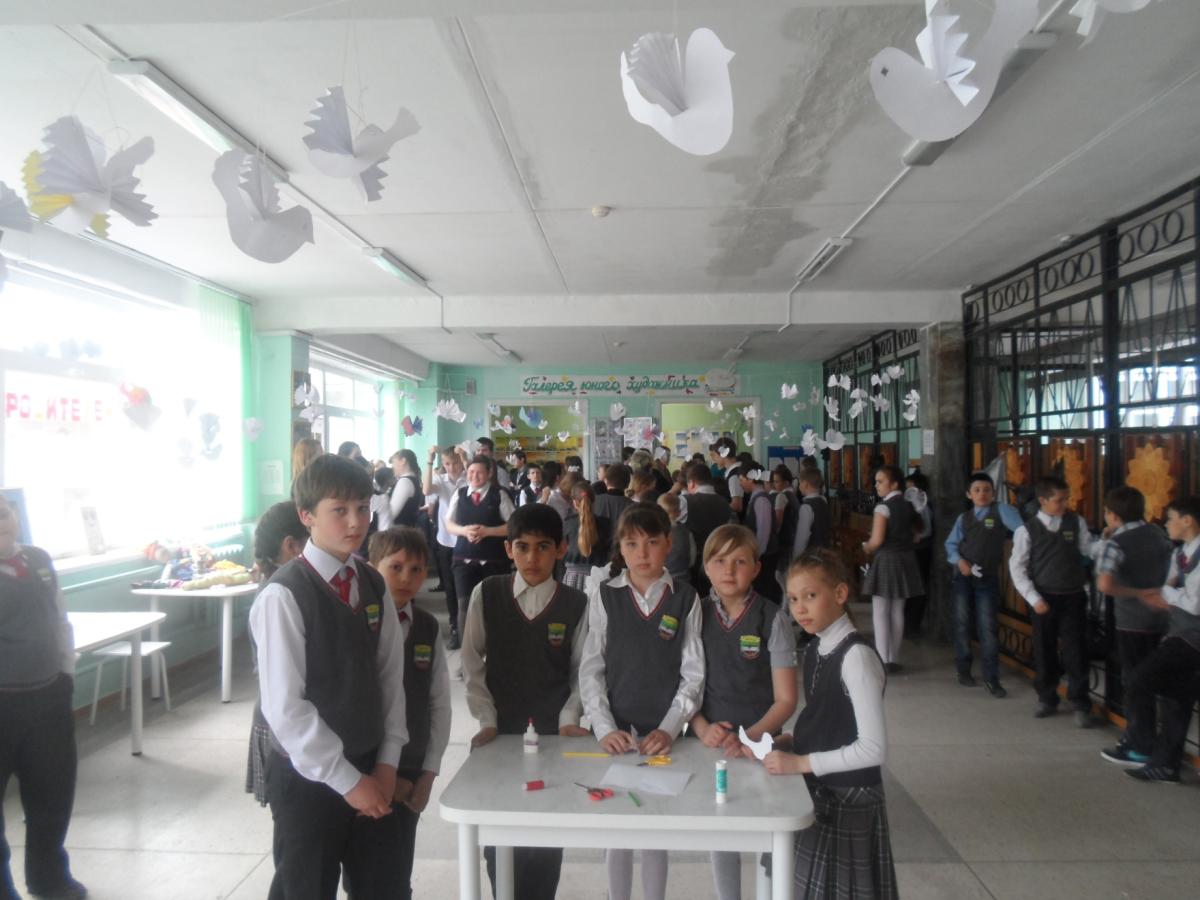 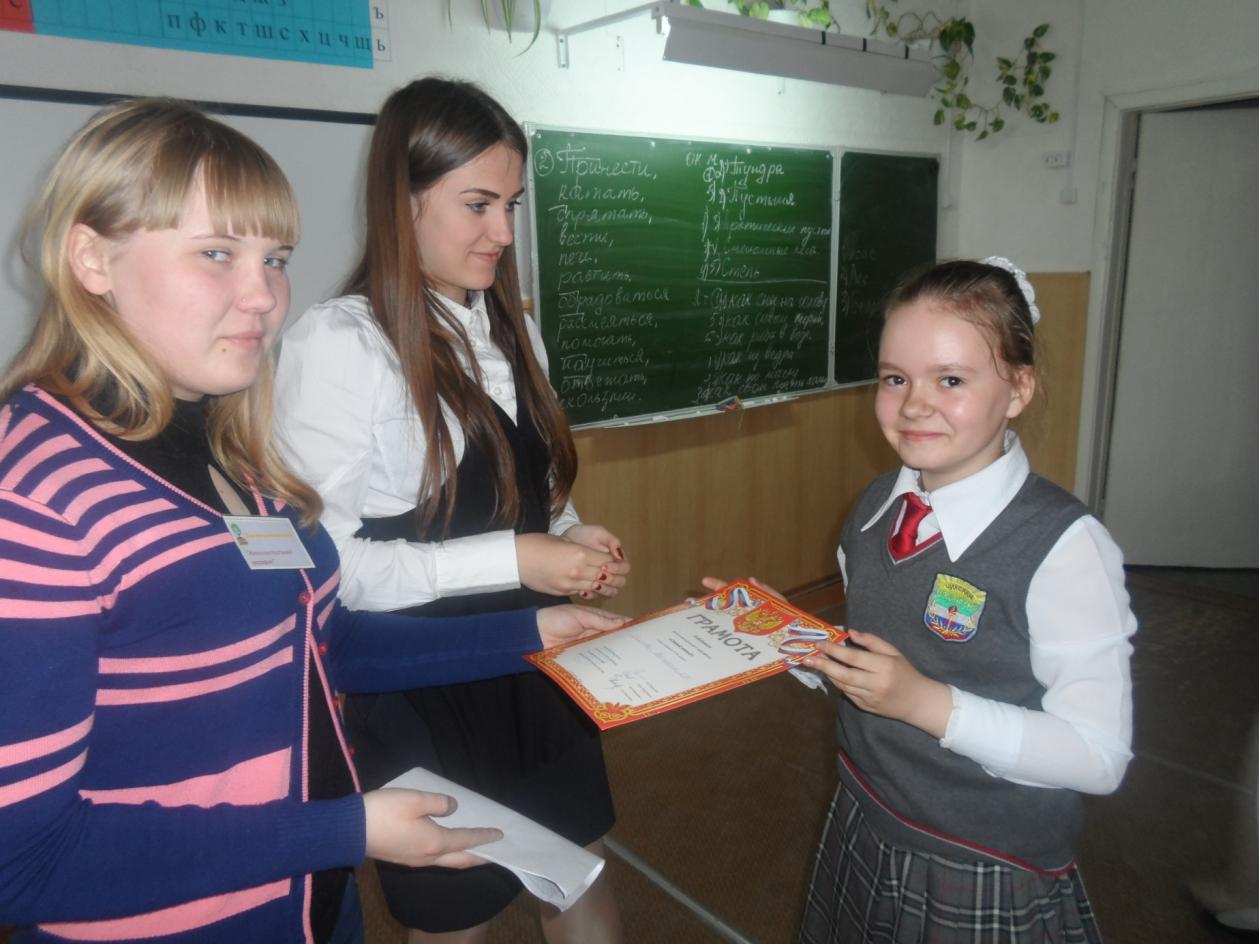 Победительница интеллектуального марафона «Самый умный» 
Елисова Валерия
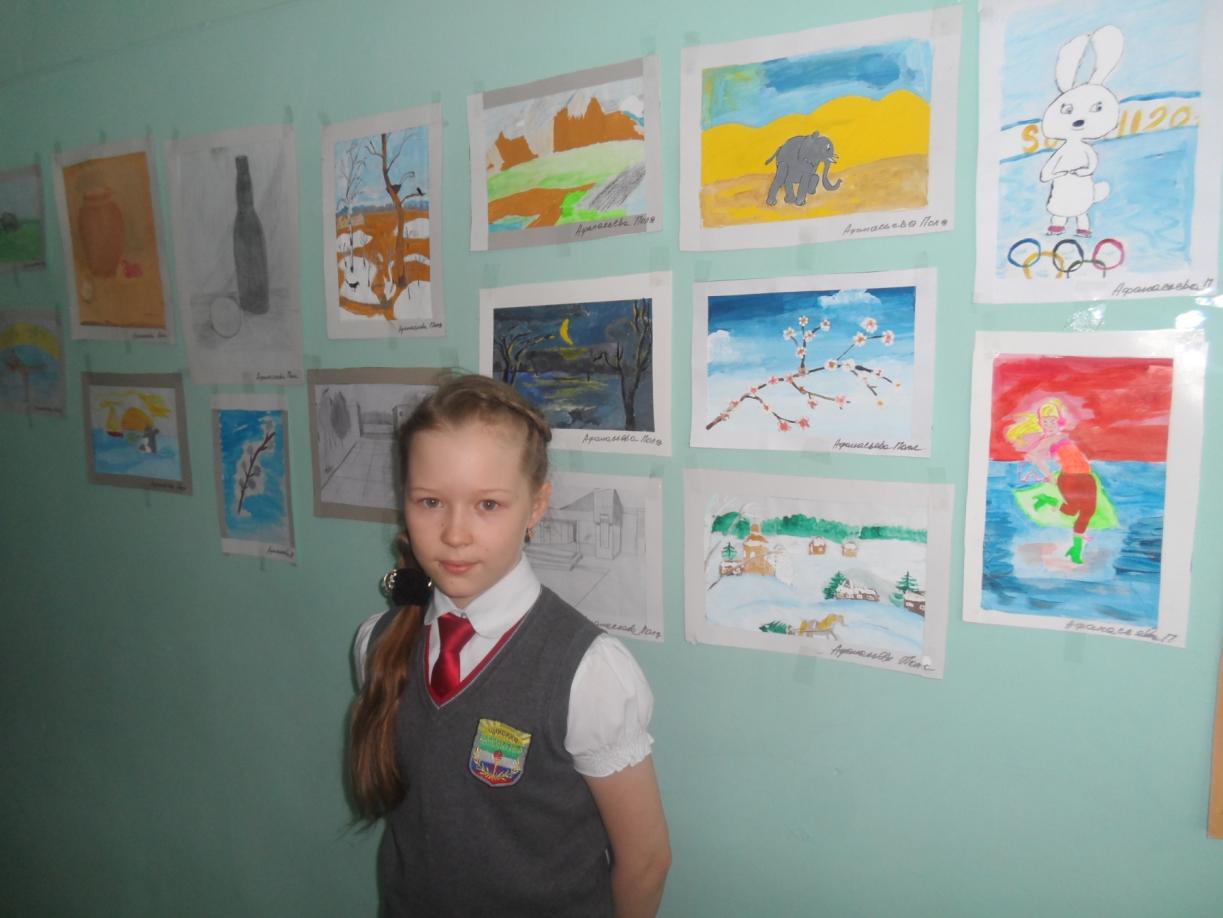 Выставка рисунков Афанасьевой Полины
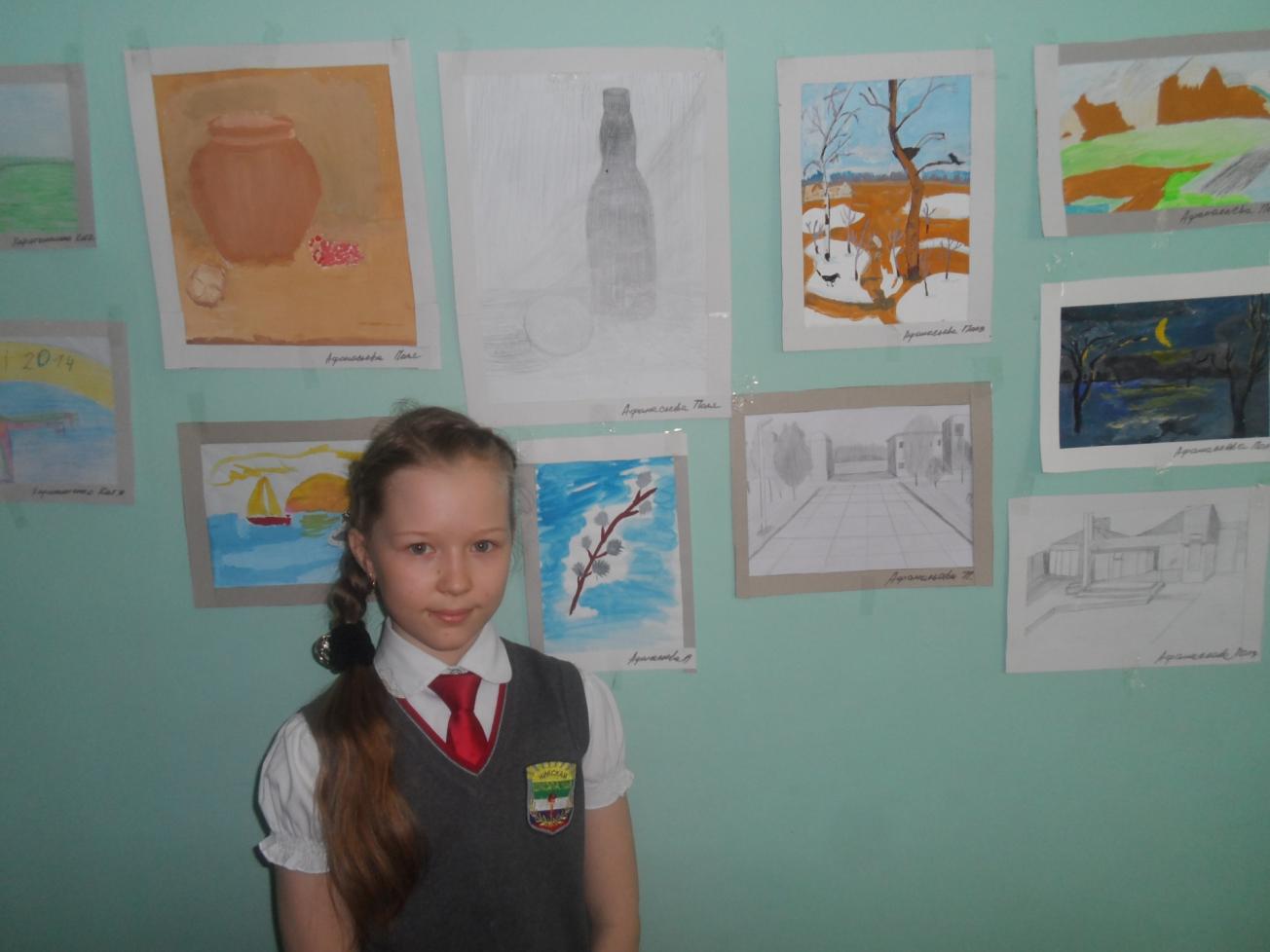 Выставка рисунков Афанасьевой Полины
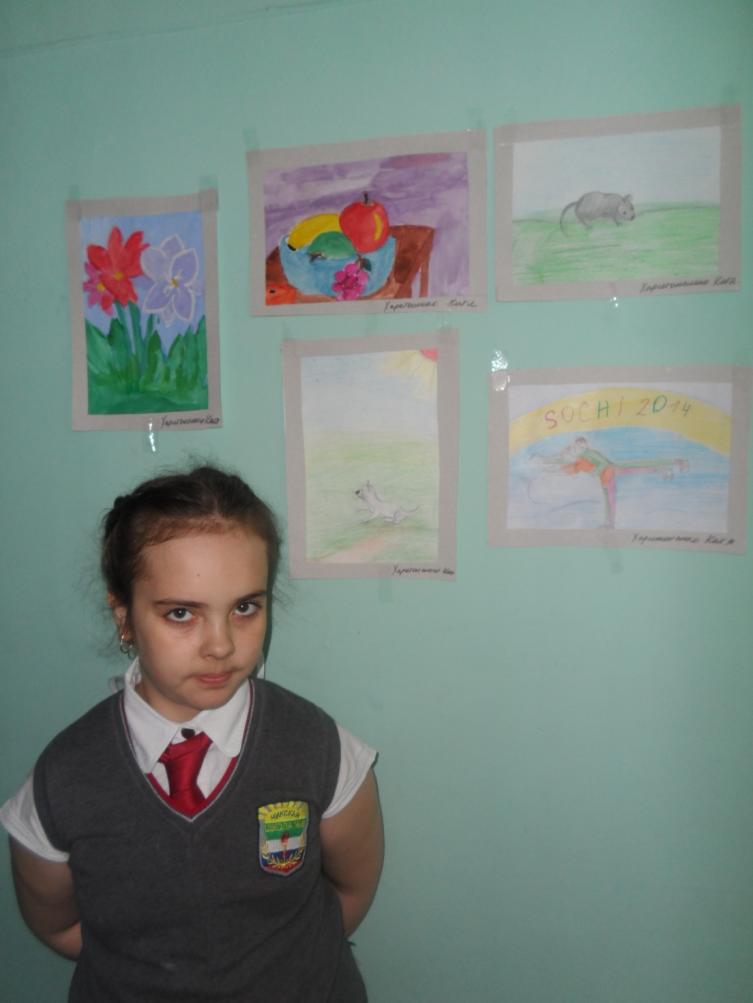 Выставка рисунков Харитоненко Екатерины
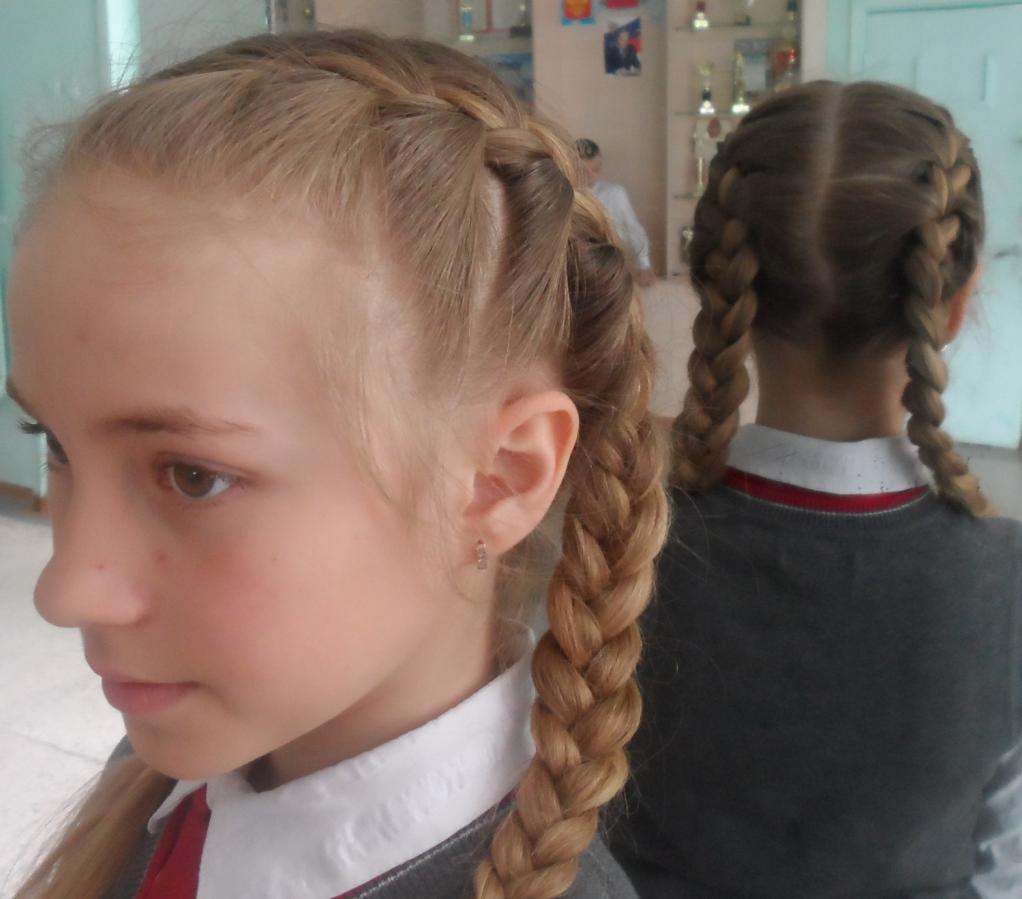 Выставка «Коса – девичья краса». Дешевых Алина
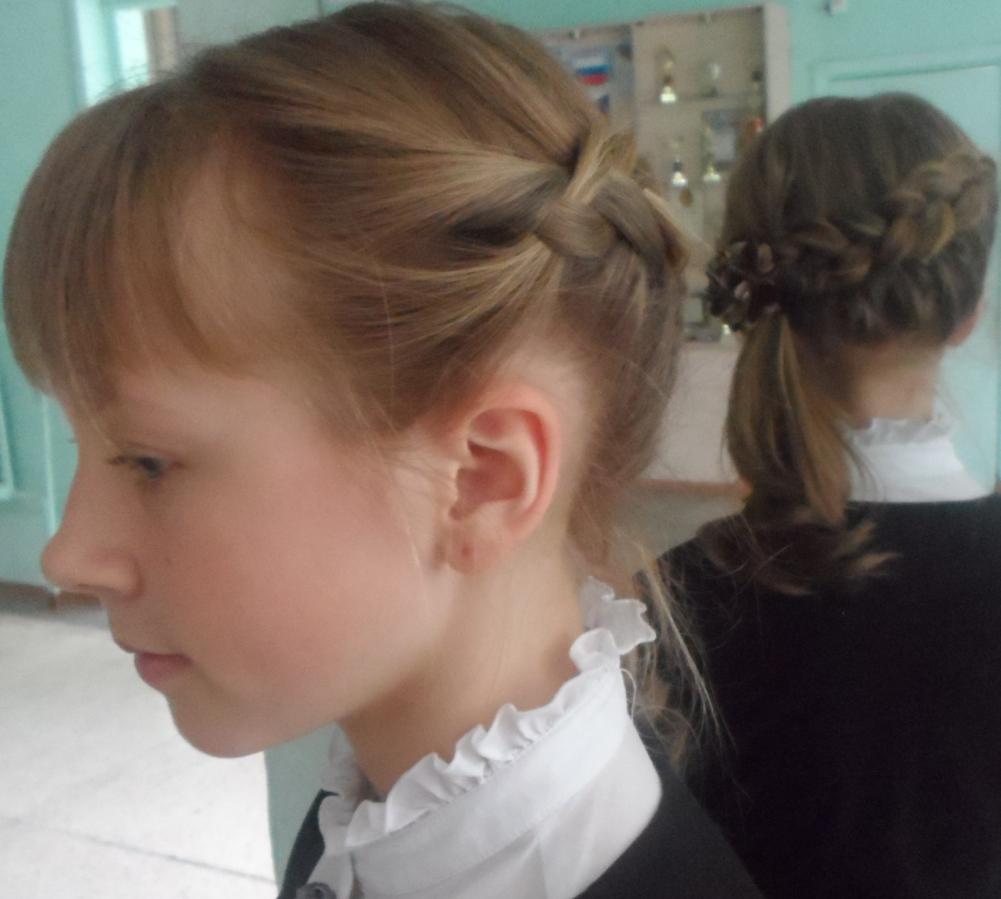 Парамонова Ангелина
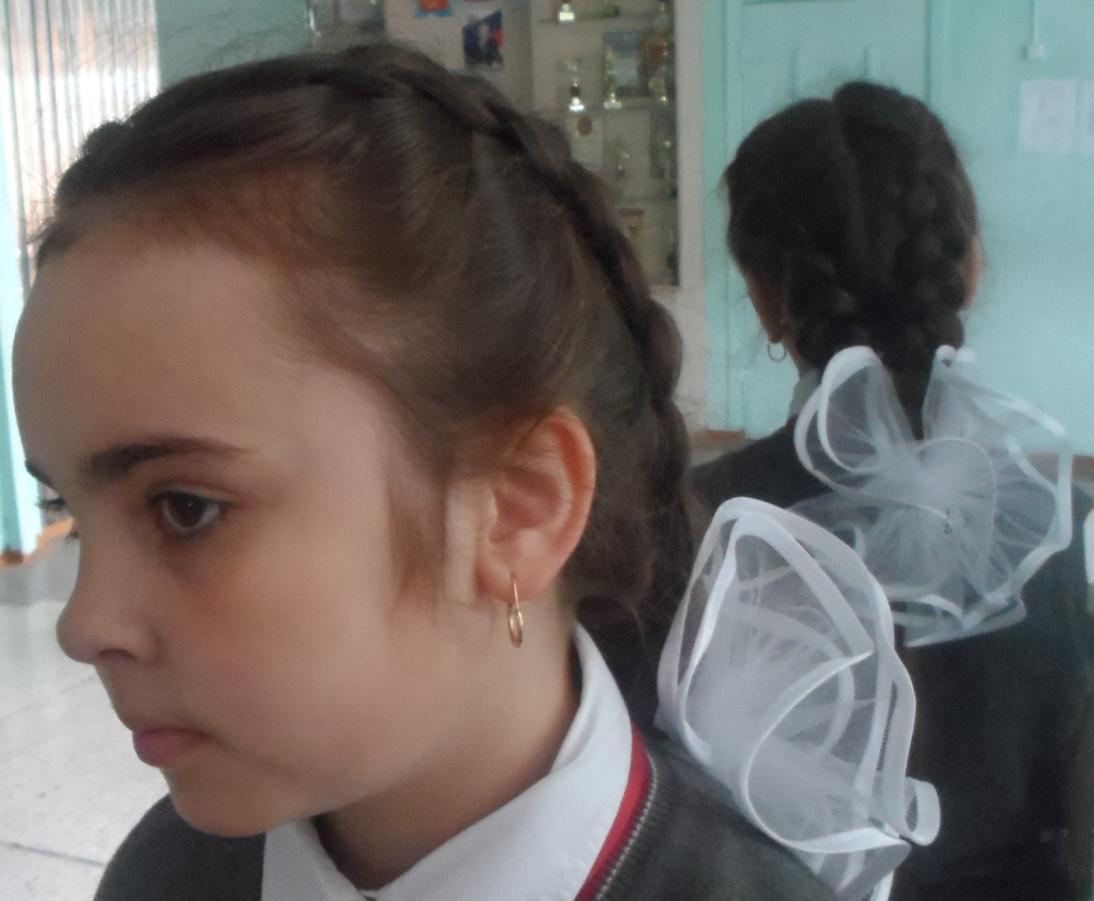 Харитоненко Екатерина
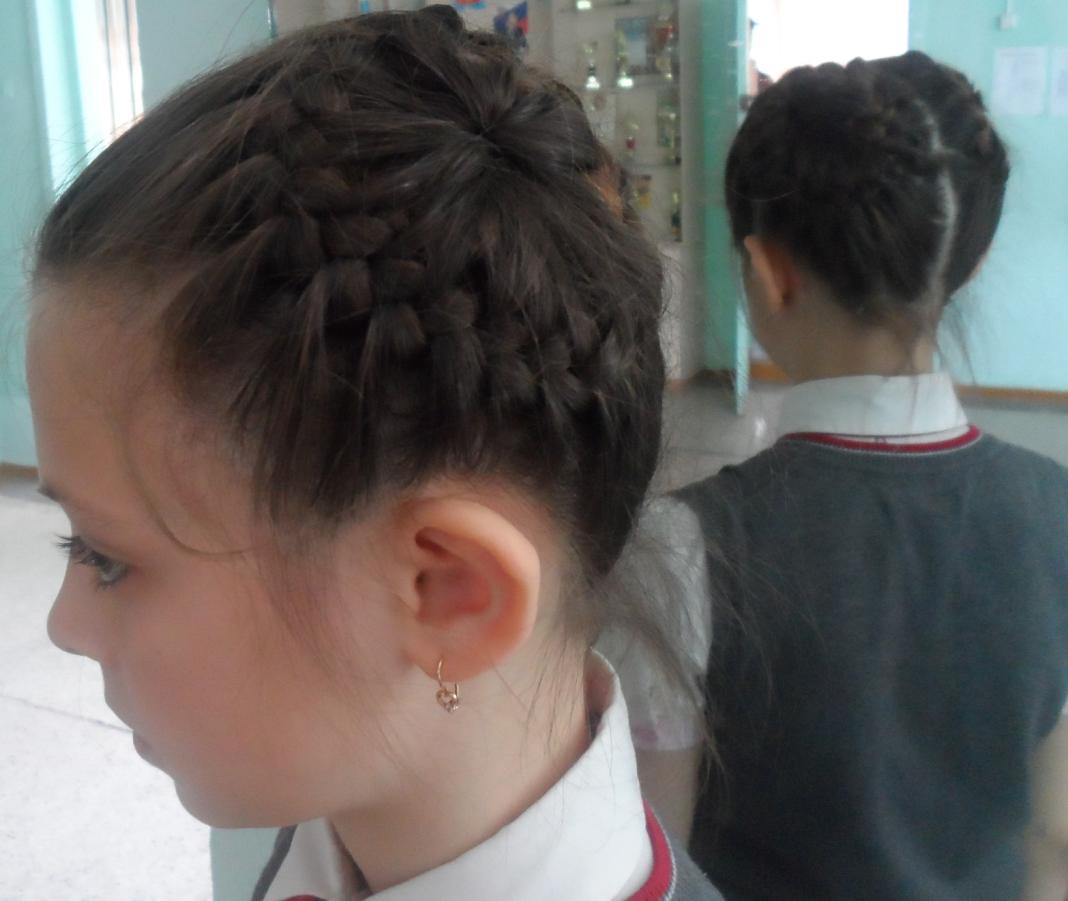 Чапанян Мариам
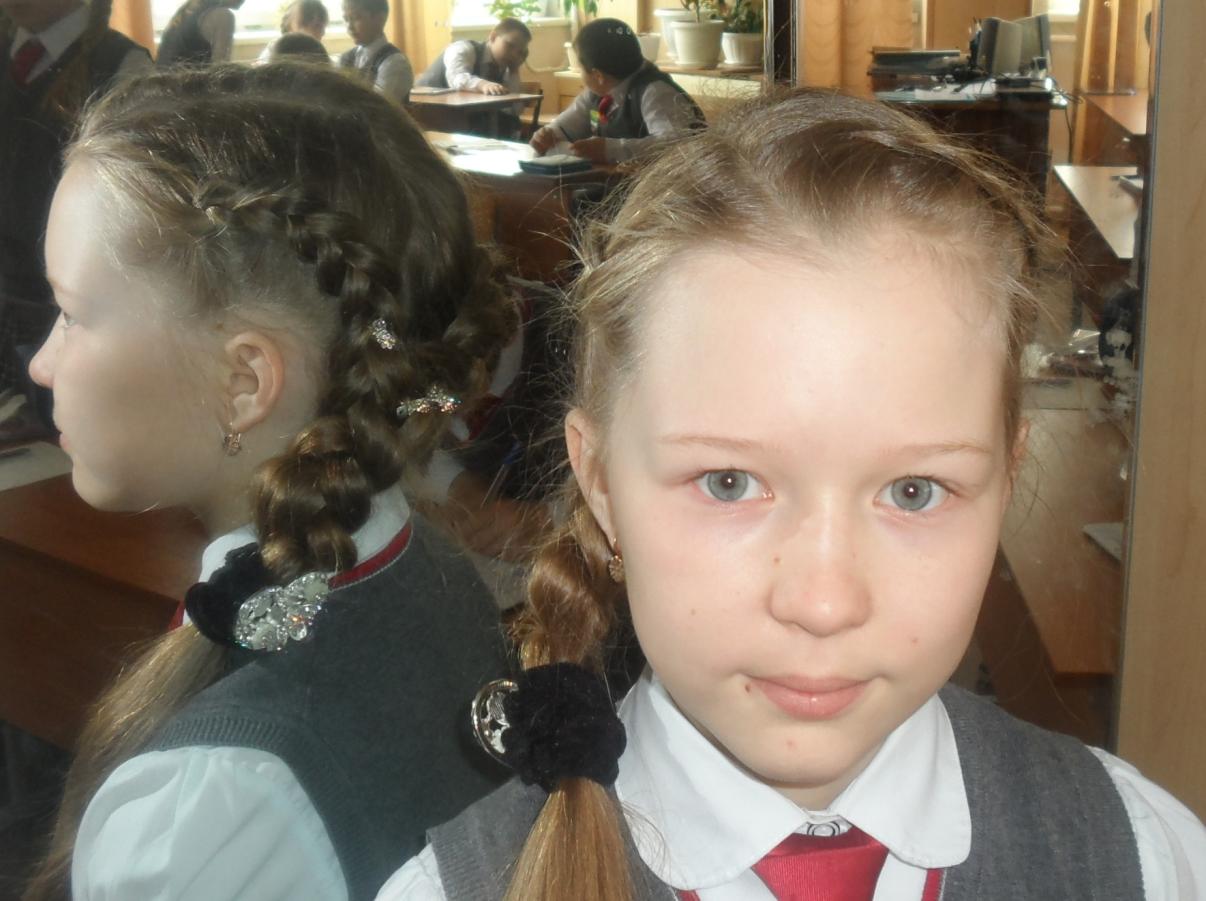 Афанасьева Полина
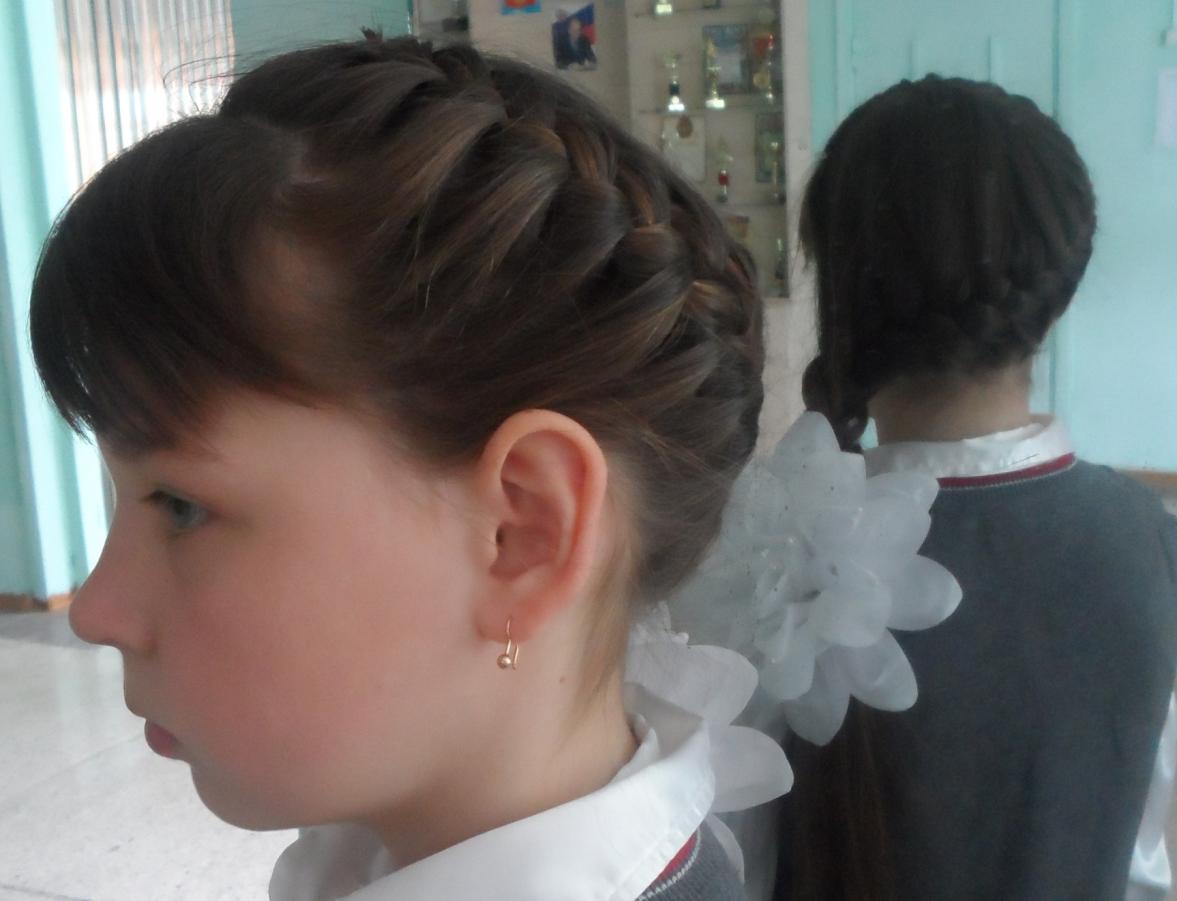 Клименко Софья
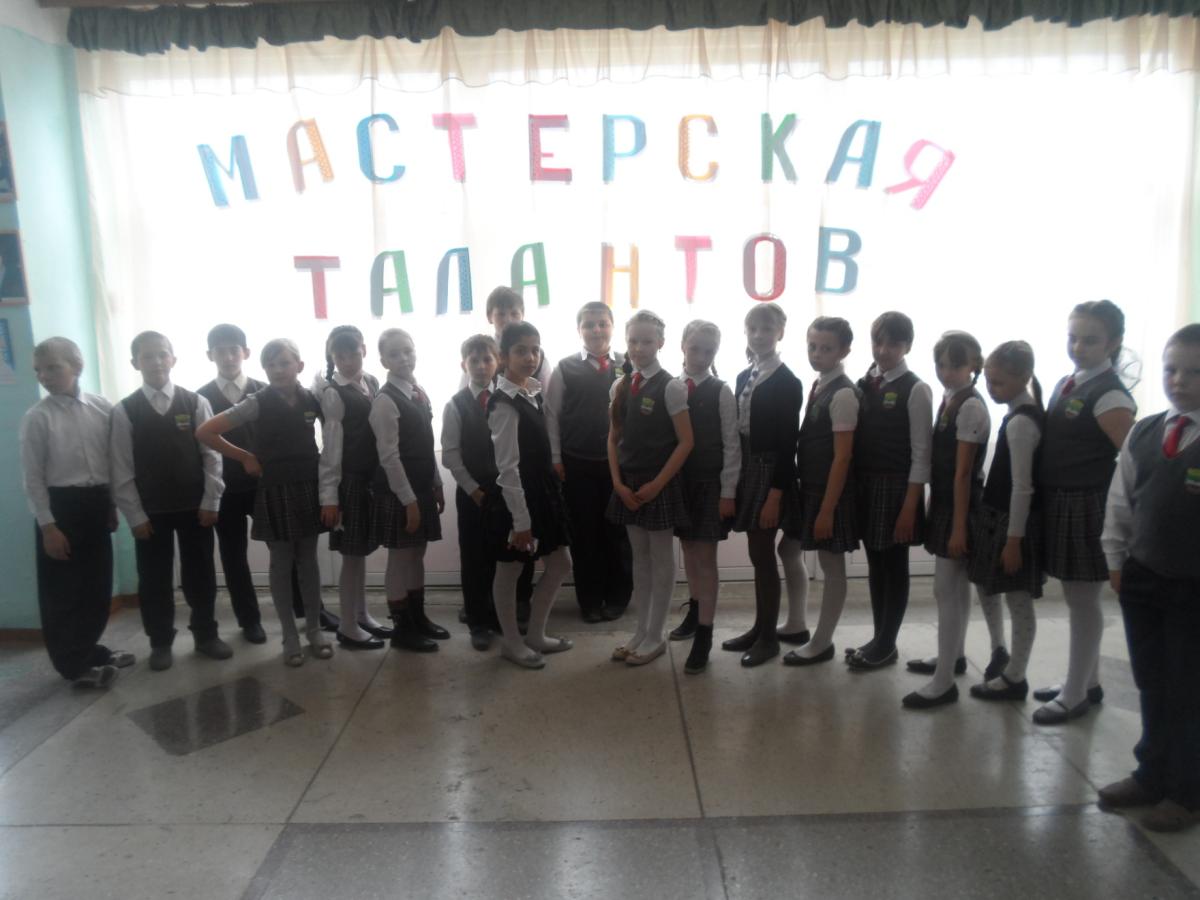